Accounting Studies in English
1st year Arabic Section
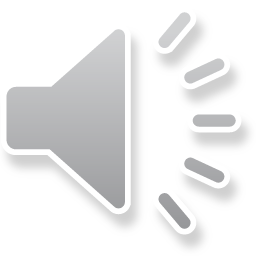 Recording Changes to the Balance Sheet
In this lecture, you will learn why you record revenues and expenses when they are earned, rather than when they are actually received and paid. You will also learn how to use debits and credits to record changes to the balance sheet.
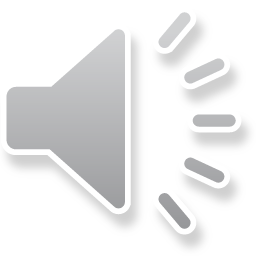 Recording Transactions
Mahmoud can use the version of the balance sheet to record any changes caused by transactions. A transaction is the exchange of something of value (cash, a service) for something else of value (a truck, a promise to pay). All the changes recorded between February 1 and March 3 have been due to transactions.
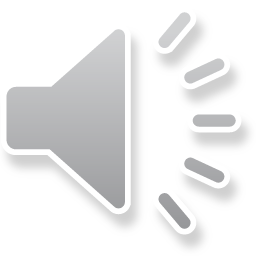 National Construction's next completed project is an excavation contract. On March 5, Mahmoud bills the customer the full amount of 3,000 and pays 2,000 cash to the subcontractor who did the work and 500 cash for wages to his employee who supervised the work. These are two transactions. The first bills the customer and the second pays the subcontractor and employee.
To record these transactions, he deals with each one separately.
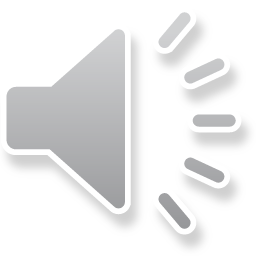 Mahmoud increases Accounts Receivable by 3,000 (to 6,000) and increases Excavating Revenue by 3,000 (to 9,000). He records the revenue now because the job is complete.
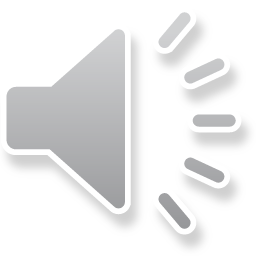 He decreases Cash in Bank by 2,500 (to 37,500), increases Wage Expense by 500 (to 4,500), and sets up a new category called Subcontracts Expenses for 2,000. He records the expenses now because he wants to match them to the revenue that he has already recorded.
Finished recording, he totals the balance sheet again, with the following result:
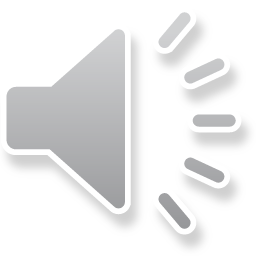 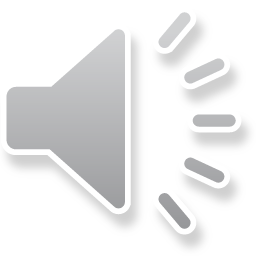 On March 6, National receives the 3,000 owed from the hauling contract completed on March 3. Mahmoud had accounted for the money owed to National by increasing Accounts Receivable by 3,000. Now that National has been paid, Mahmoud must reduce Accounts Receivable by 3,000 (to 3,000), and increase Cash in Bank by 3,000 (to 40,500).
Notice that National was paid the 3,000 that it was owed for the contract, but that no revenue or earnings were recorded as a result of this payment. This is because the revenue was recorded at the time the contract was completed.
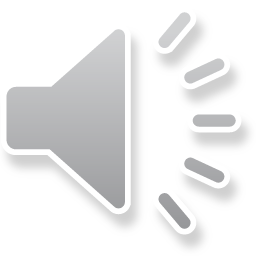 National is now simply recording the payment of an amount owed to it. The act of collecting cash owed reduces Accounts Receivable and increases Cash in Bank, but does not increase National's earnings. Do not confuse the collection of cash with the earnings earned by providing the goods or services.
This method of accounting for revenue and expenses when they are earned or incurred, rather than when the cash is actually received or paid, is called the accrual method. It is one of the main principles of accounting. The goal of the accrual method is to accurately match earnings with the events that resulted in the earnings. These events are the generation of revenue and the incurring of expenses, not the collection of accounts receivable and the payment of accounts payable.
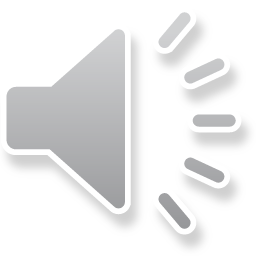 This is why revenues and expenses are recorded when they are earned or incurred, rather than when they are received or paid.
The categories under Assets, Liabilities, Equity, Revenues and Expenses are called accounts, and that word will be used from now on. The value assigned to any account (such as Furniture 2,000) is called the account balance, or balance for short.
Also, on March 6, Mahmoud pays for the maintenance supplies (1,000) and furniture (2,000) purchased earlier on credit. He therefore reduces the balance of the Cash in Bank account by 3,000 (to 37,500) and the Accounts Payable account by 3,000 (to zero):
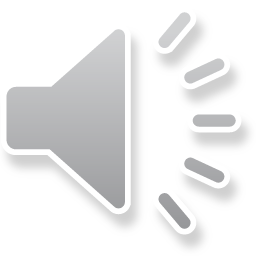 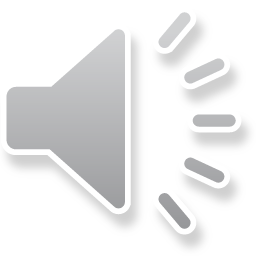 On the same day, he gets an invoice for a truck tune-up (200) and a telephone bill (100), and interest on National's bank loan is taken out of the company's bank account by the bank (400).
He increases Accounts Payable by 300 (to 300), decreases Cash in Bank by 400 (to 37,100), and at the same time sets up a Maintenance expense account for 200, a Telephone expense account for 100 and an Interest expense account for 400.
Finished recording, he now totals the balance sheet again:
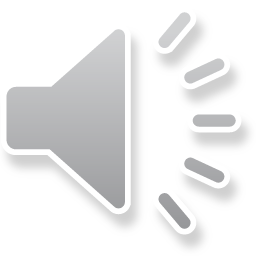 Debits and Credits:
Over time, an easy-to-use and logical system has developed to record any changes to a balance sheet. It will be used from now on to explain how to record changes to National's balance sheet.
The system involves using the words debit and credit, which we will now define.
First, it is important to know that any of the accounts can be on the left or right side of the balance sheet. Because this is true, the account names could be put in one vertical column, and the account balances that pertain to each could be placed on the left or right side of the balance sheet beside them. Accounts then can have either a left or right balance.
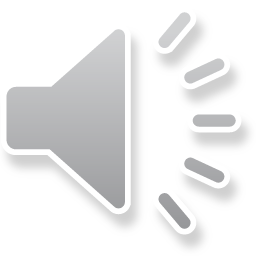 Debit refers to the left side of an account and credit refers to the right side of an account. Similarly, accounts which have balances on the left side of a balance sheet have debit balances, and accounts which have balances on the right side of a balance sheet have credit balances.
Do not place any additional meanings on these words. In the practice of accounting, these two words refer only to the left (debit) and right (credit) sides of an account.
Asset accounts are on the left side of a balance sheet and therefore have debit balances. Liability and equity accounts are on the right side of a balance sheet and therefore have credit balances.
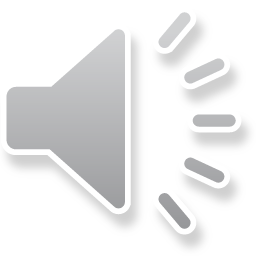 The statement on the next page is National's balance sheet, but we have set up each account so that it can have either a left (debit) or right (credit) balance.
For each account, we have put its balance on either the debit or credit side of the account, whichever is correct for that particular account. Because we usually rank revenues and expenses vertically, we have left them out temporarily and only show Earnings in their place.
Notice that the total of the debit balances equals the total of the credit balances. We expect this, since this is just another way of saying that assets equal liabilities plus equity. It is also true then that if we make any changes to a balance sheet, the total amount of the debit changes equals the total amount of the credit changes.
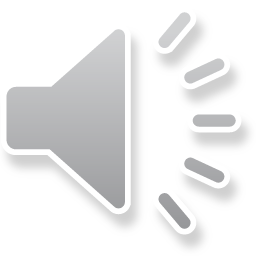 Notice that it is possible for asset accounts to have credit balances (as long as the balance sheet still balances). For instance, if Cash in Bank had a credit balance of 3,000, it would mean that you were overdrawn at the bank by 3,000. Cash in Bank would still be shown as an asset, but the account balance displayed beside it would have a negative sign beside it.
The act of increasing the account balance of an account that has a debit balance is called debiting. Instead of saying "debiting the account," we could say "debit the account."
The act of increasing the account balance of an account that has a credit balance is called crediting. Instead of saying "crediting the account," we could say "credit the account."
To decrease the account balance of an account that has a debit balance, we would do the opposite of what we would do to increase it, and therefore credit the account.
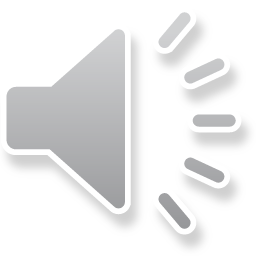 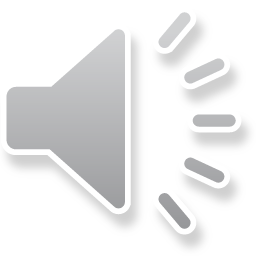 Debits and Credits on the Balance Sheet
On March 7, National Construction receives 3,000 cash which was receivable for its first contract. To record this, Mahmoud debits the Cash in Bank account by 3,000 to record the increase (to 40,100) and credits the Accounts Receivable account by 3,000 to record the decrease (to zero).
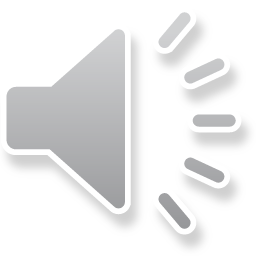 On the same day, he pays his truck tune-up bill of 200. To record this, he debits the Accounts Payable account by 200 to record the decrease (to 100) and credits the Cash in the Bank account by 200 to record the decrease (to 39,900).
Finished recording, he totals the balance sheet again.
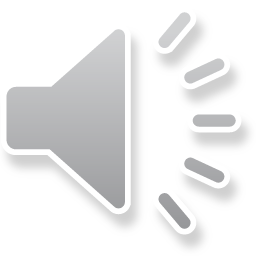 Revenues and Expenses
The debit and credit system also works for revenues and expenses, but since we place these accounts vertically on the balance sheet instead of on the left and right, more explanation is required.
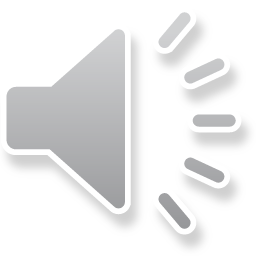 As explained earlier, to increase the balance of an equity account (invested capital or earnings) we credit it. Increases in revenue increase the company's earnings, and therefore increase the equity in the company. Additional revenues should therefore be recorded as credits to revenue accounts, and revenue accounts would normally have credit balances.
Similarly, to decrease the balance of an equity account (invested capital or earnings) we debit it. Increases in expense decrease the company's earnings, and therefore decrease the equity in the company. Additional expenses should therefore be recorded as debits to expense accounts, and expense accounts would normally have debit balances
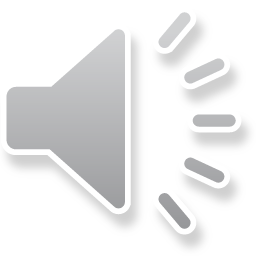 Here is an example. On March 15, Mahmoud completes another excavating contract for L.E 7,000, for which National Construction will be paid in 30 days. His expenses are a subcontractor (L.E 5,000, payable in 30 days) and his crew supervisor's wages (L.E1,000, paid in cash on March 15).
To record the completion of this contract and the related transactions, Mahmoud first debits Accounts Receivable by L.E 7,000 to record the increase (to L.E 7,000) and credits Excavating revenue by L.E 7,000 to record the increase (to L.E16,000), since it was the source of the account receivable
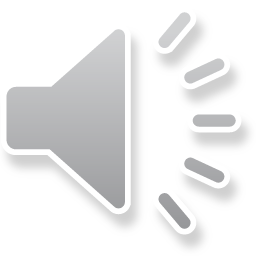 He then debits Subcontracts expenses by 5,000 to record the increase (to 7,000) and credits Accounts Payable by 5,000 to record the increase (to 5,100).
He then debits Wage expense by 1,000 to record the increase (to 5,500) and credits Cash in Bank by 1,000 to record the decrease because the wages have been paid. Finished recording, he totals the balance sheet again with the following result:
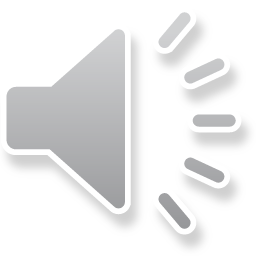 انتهت المحاضرة      
مع خالص تمنياتي بالتوفيق